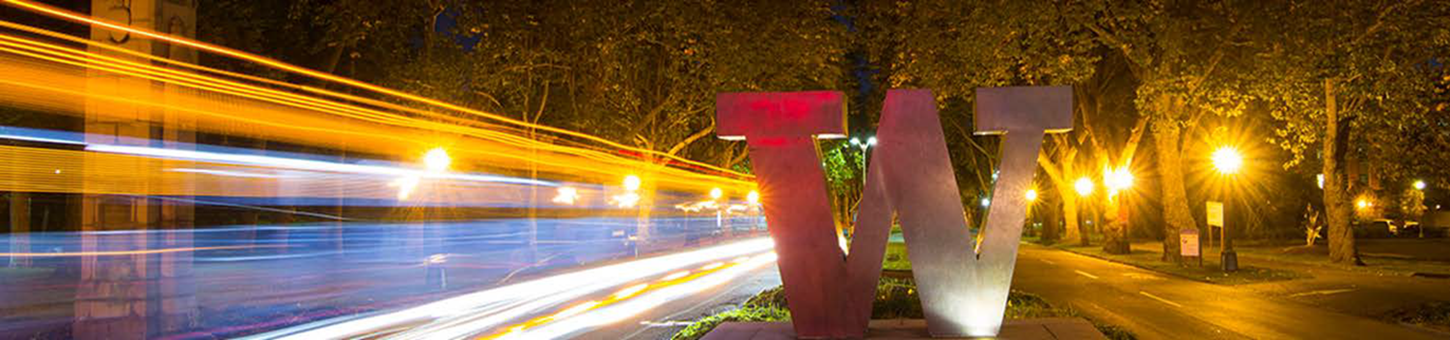 Scope of 
UW Clinical Trial Office Budget Review
MRAM
May 11, 2023
Pavel Kruchek, Clinical Trials Office
Carol Rhodes, Office of Sponsored Programs
Clinical Trials Office: Background
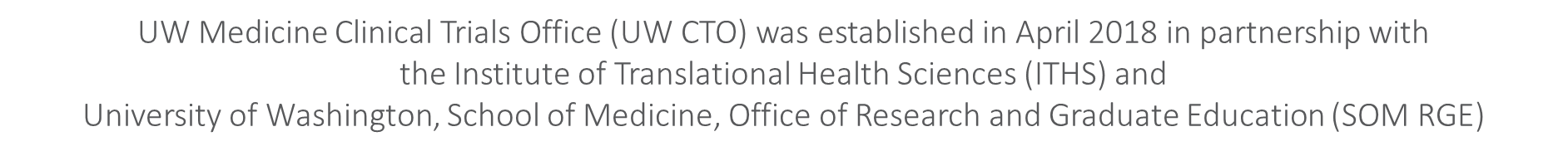 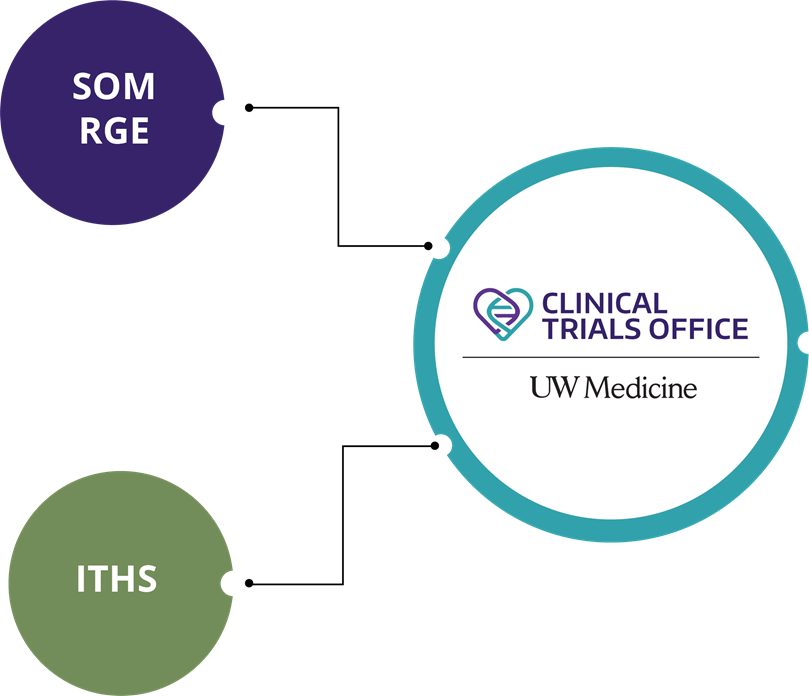 Clinical Trials Office: Background
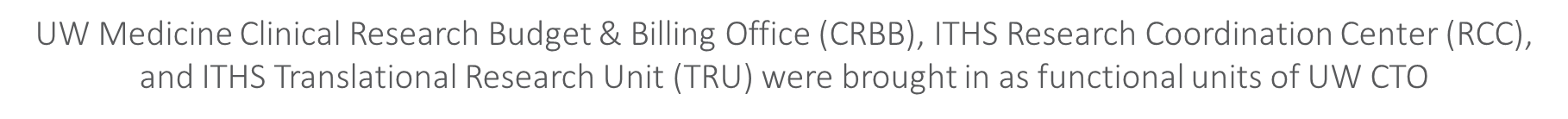 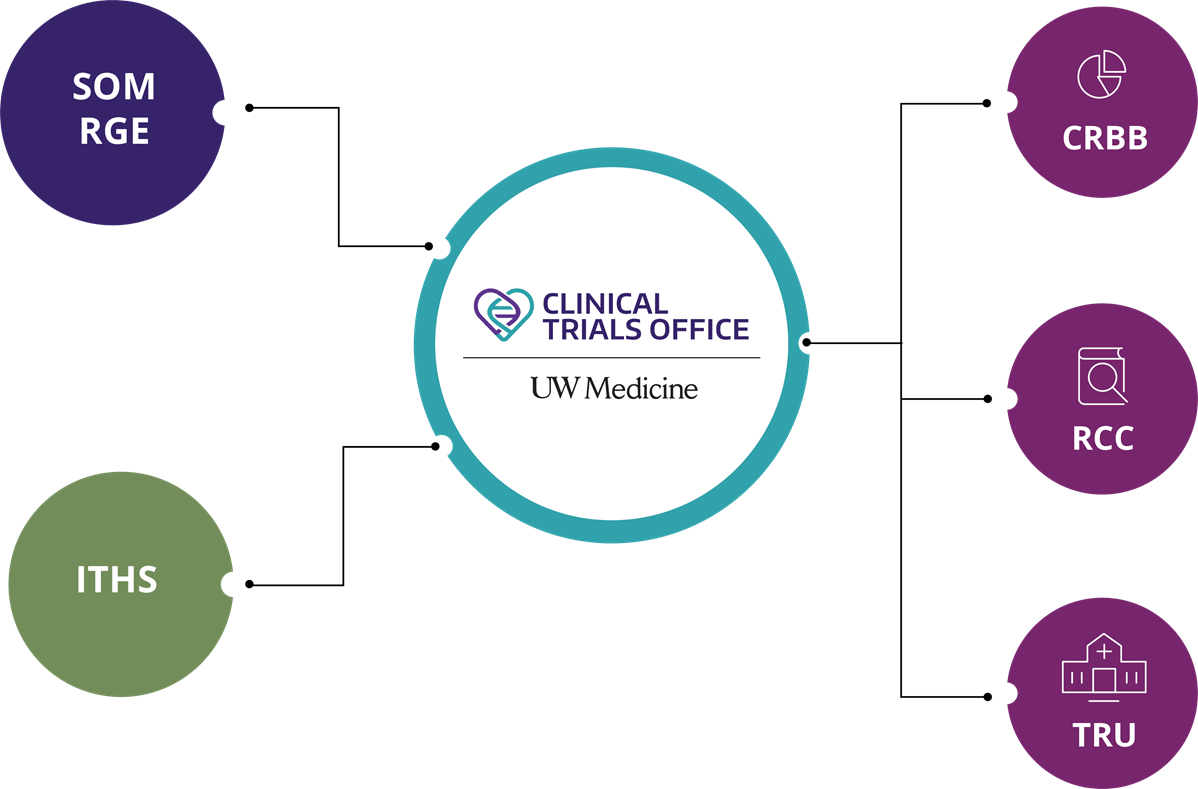 CTO Services
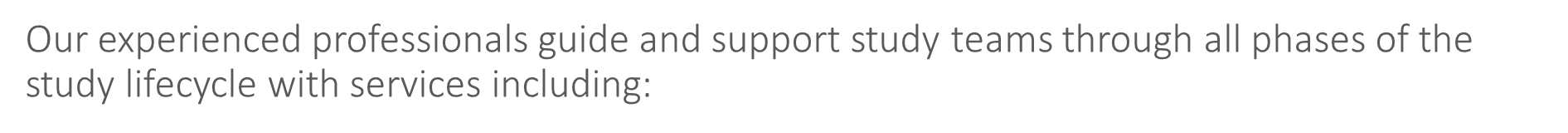 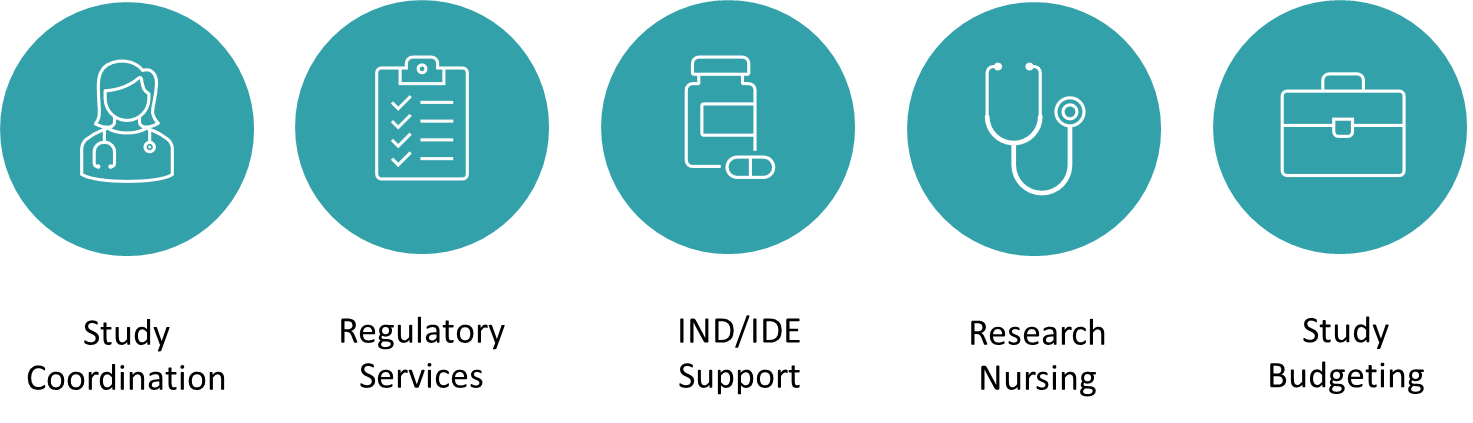 CTO Compliance Functions
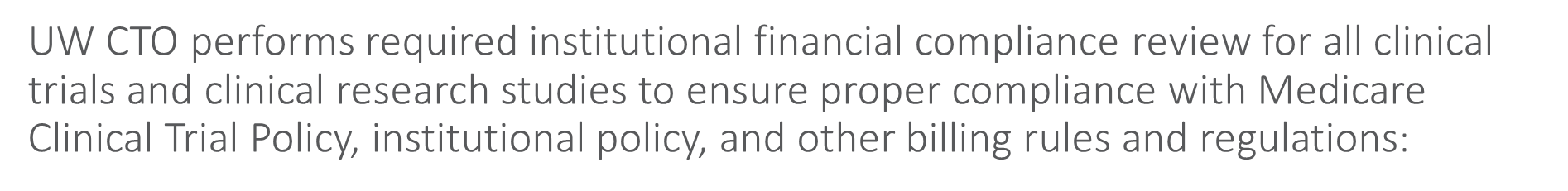 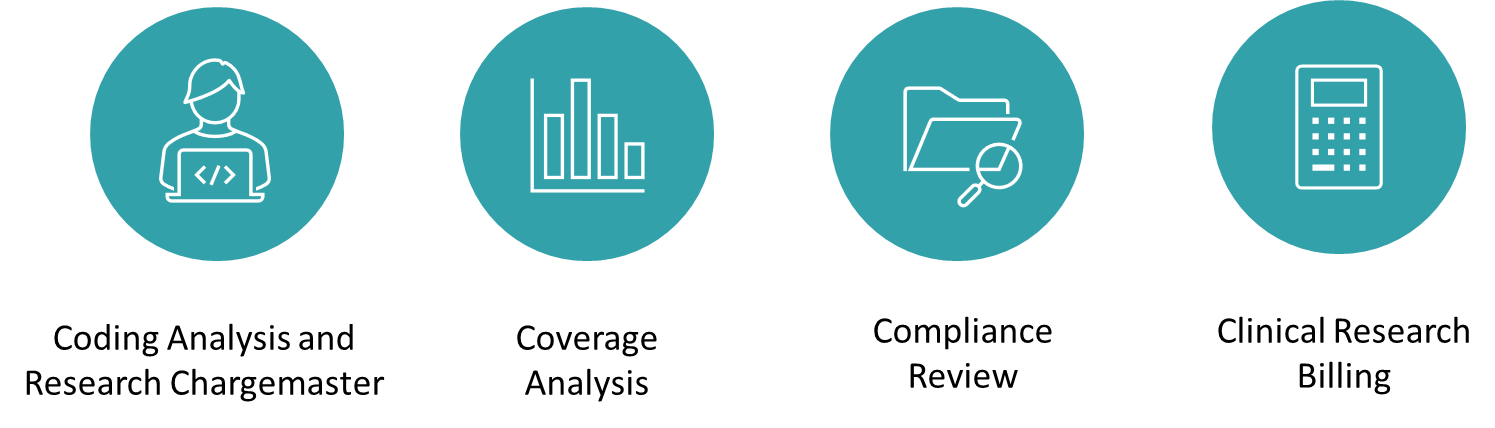 Institutional Financial Review: The Why
No one wants patients to be billed when they shouldn’t be
Consider these examples: 
Rush UMC ($1.1M)
Emory ($1.5M)
USC Norris CC ($1.9M)
Beth Israel ($2.4M)
Johns Hopkins ($2.6M)
UAB ($3.4M)
Yale ($3.8M)
Cornell ($4.3M)
Northwestern ($5.5M)
Mayo Clinic ($6.5M)
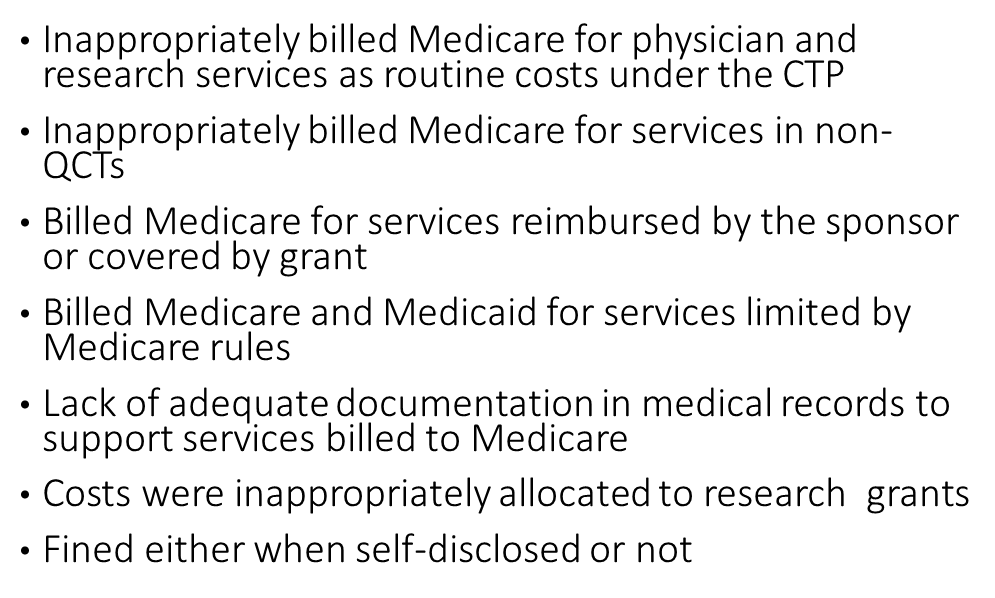 Institutional Financial Review: The Why
Federal fines are not the only cost of non-compliance: 

Monetary impact is at least double when adding legal fees

Criminal charges may be added in cases of deliberate fraud

Potential loss of federal funding

Severe reputational damage impacting jobs, patient trust, funding, subject enrollment, etc.
Institutional Financial Review
Billing compliance is governed by federal and state regulations and the institutional policy COMP.202 (https://depts.washington.edu/comply/docs/comp_202.pdf)

Coverage analysis and billing grid production
Document congruence (Summary Review):
Billing grid
Final budget
Informed consent form
Contractual terms
Final budget approval prior to contract execution
CTO Budget Approval Scope
Interventional trials or observational studies, where:
Services, items, or tests are provided by a hospital facility (UWMC, HMC, or FHCC) that bills through Epic; OR
Services, items, or tests are furnished by a provider who bills through UW Physicians regardless of the site of practice; AND
Funding is provided to UW via fixed-price contract

Additionally:
These studies are in scope for OnCore CTMS Financials
After 31 May 2023, all of these studies will generate sponsor invoices directly in OnCore
OnCore will integrate with Workday starting 6 July 2023
Future State - Workday Finance Go-Live
SAGE Budget required on all Award Setup Requests
Use SAGE Budget for all Award Setup Requests, including budgets reviewed by CTO

For study budgets that will run through CTO review and Oncore billing
Enter minimum information only in a single SAGE budget worksheet with $0 amount
This will help with Award Line and Award period setup in Workday Finance
SAGE Budget Entry for CTO Budgets
What is the minimum information?
Budget Settings
Budget Title 
Budget Start Date
Total number of periods (defaults to 1)
Worksheet Settings
Create a single SAGE budget worksheet
Primary Worksheet Title 
Cost Center
Activity Location
Sponsored Program Activity Category
Sponsored Program Activity Type
Base Type
Budget Entry
Add a Principal Investigator in personnel section for each worksheet, PI salary=$0
only one worksheet is needed for CTO budgets
No other line item entry required in the budget
[Speaker Notes: JC notes if helpful:It was originally conceived that CTO would be exempt from using SAGE Budget. In order to collect all of the line and period setup necessary for basic Workday awards for CTO, and given time constraints as we approach go-live, it was determined that pivoting to a SAGE Budget requirement for all ASRs would be the most stable approach going into 1st release. After go live, and with input from CTO budget preparers, we will re-asses whether an exemption would still be beneficial in the future or if data collection through SAGE Budget is acceptable. (Note that the fields of information needed are the same, regardless of whether SAGE Budget is used or an alternate approach to collecting the data).]
CLINICAL TRIALS | BUDGET SETTINGS
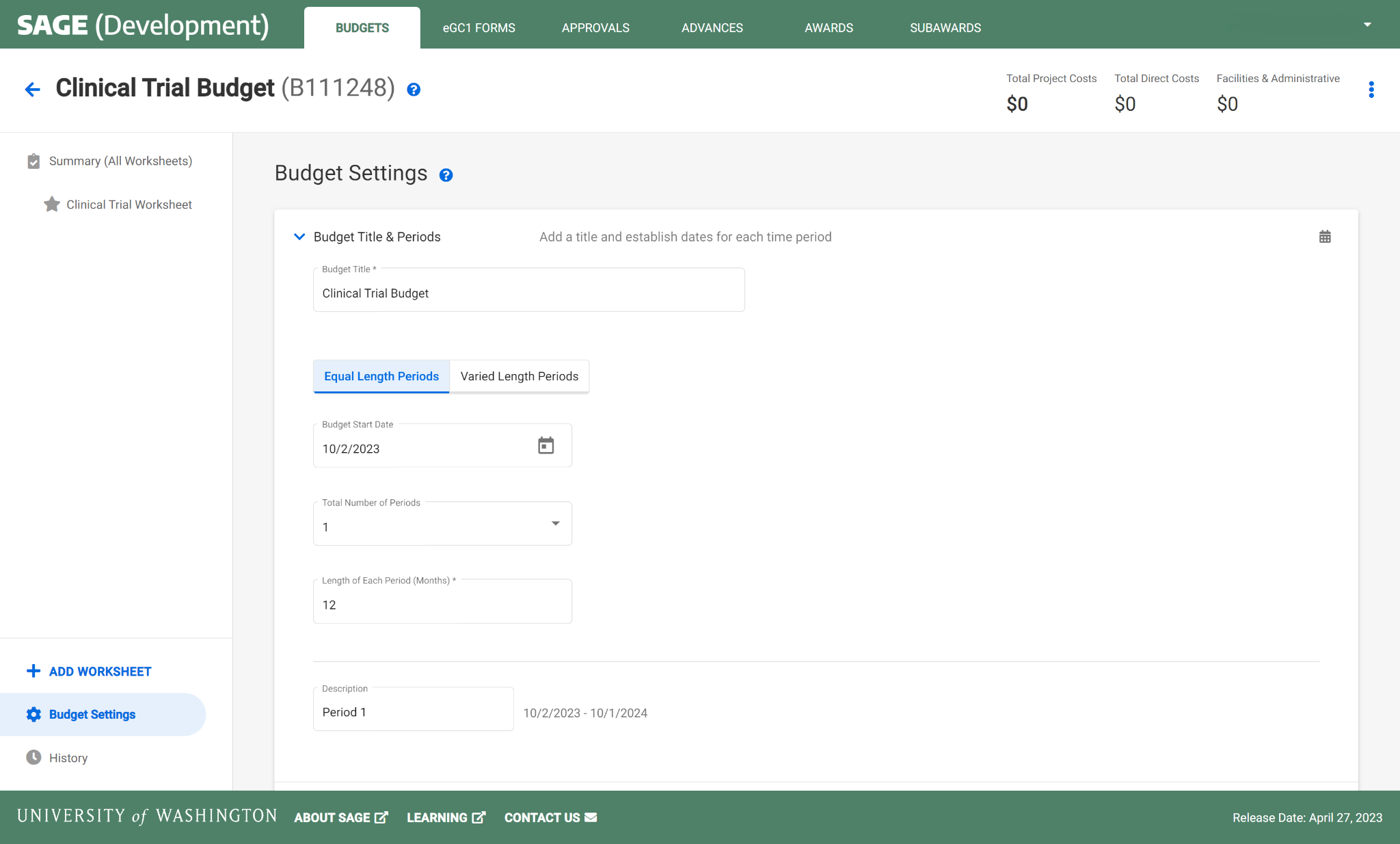 Budget Title
> Dotted fields are required for a Clinical Trials SAGE Budget
Budget Start Date
Total Number of Periods
[Speaker Notes: Naming conventions are in development.]
CLINICAL TRIALS | WORKSHEET SETTINGS
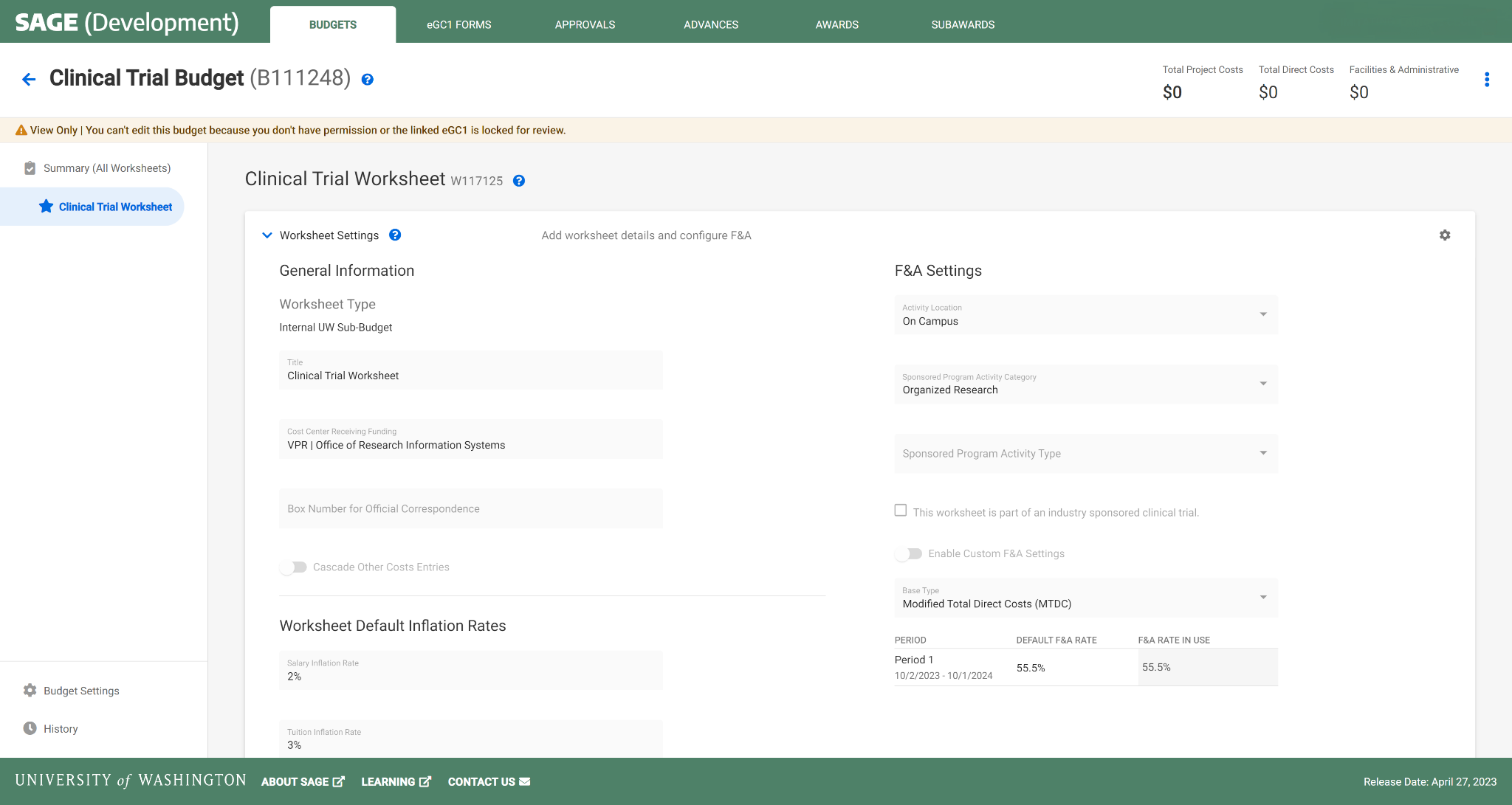 1 Worksheet
Activity Location
Primary Worksheet Title
SPA Activity Category
SPA Activity Type
Cost Center
Base Type
[Speaker Notes: Naming conventions are in development.
Note that the "view only" banner will not be there and that period 1 will be selected.]
CLINICAL TRIALS | BUDGET ENTRY
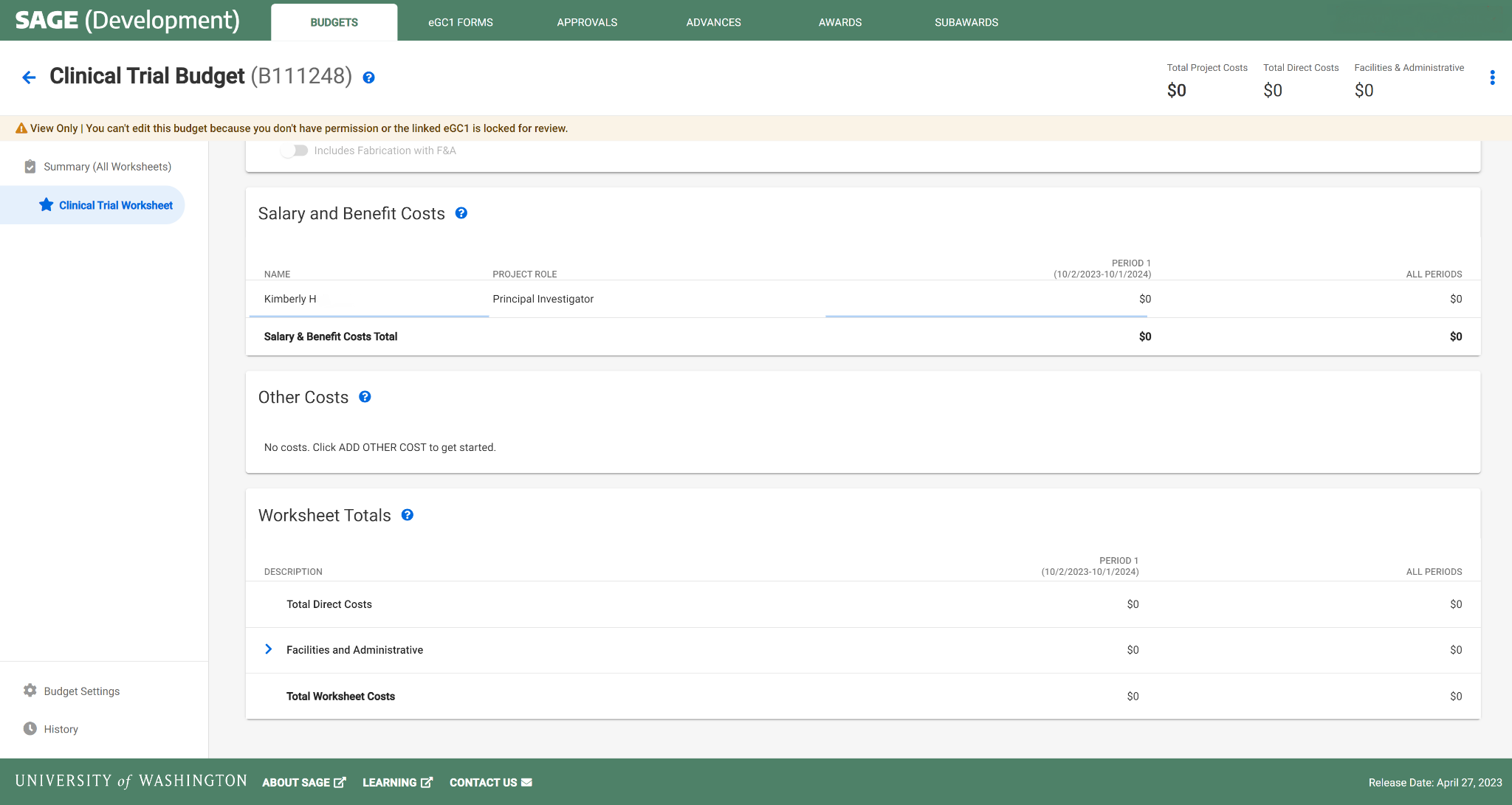 1 PI per Worksheet
Leave default of $0 amount salary
No other line item entry required
[Speaker Notes: Each worksheet will need one row of personnel at minimum who is assigned as PI.]
CLINICAL TRIALS AWARD SETUP | CREATE & LINK BUDGET
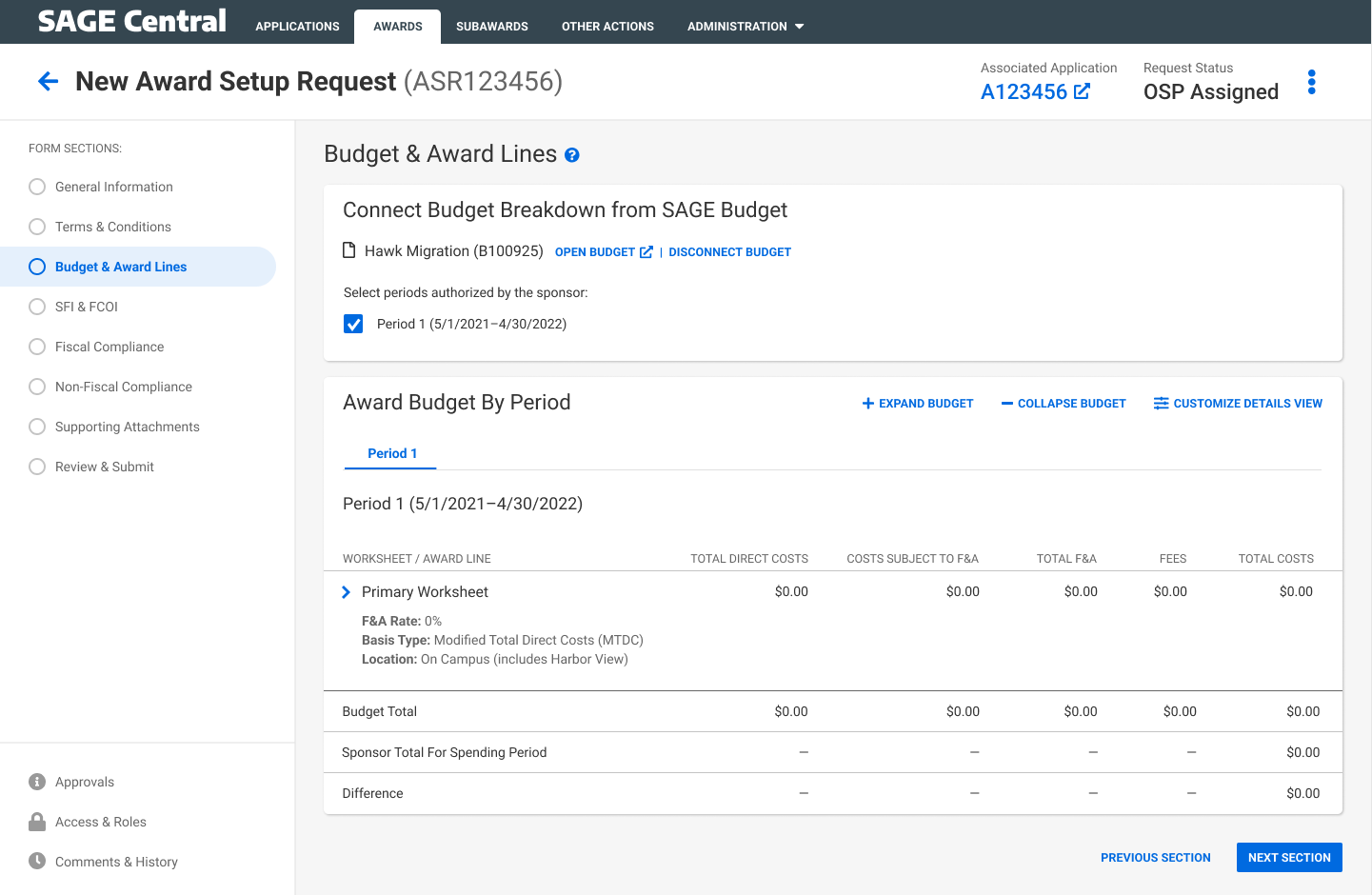 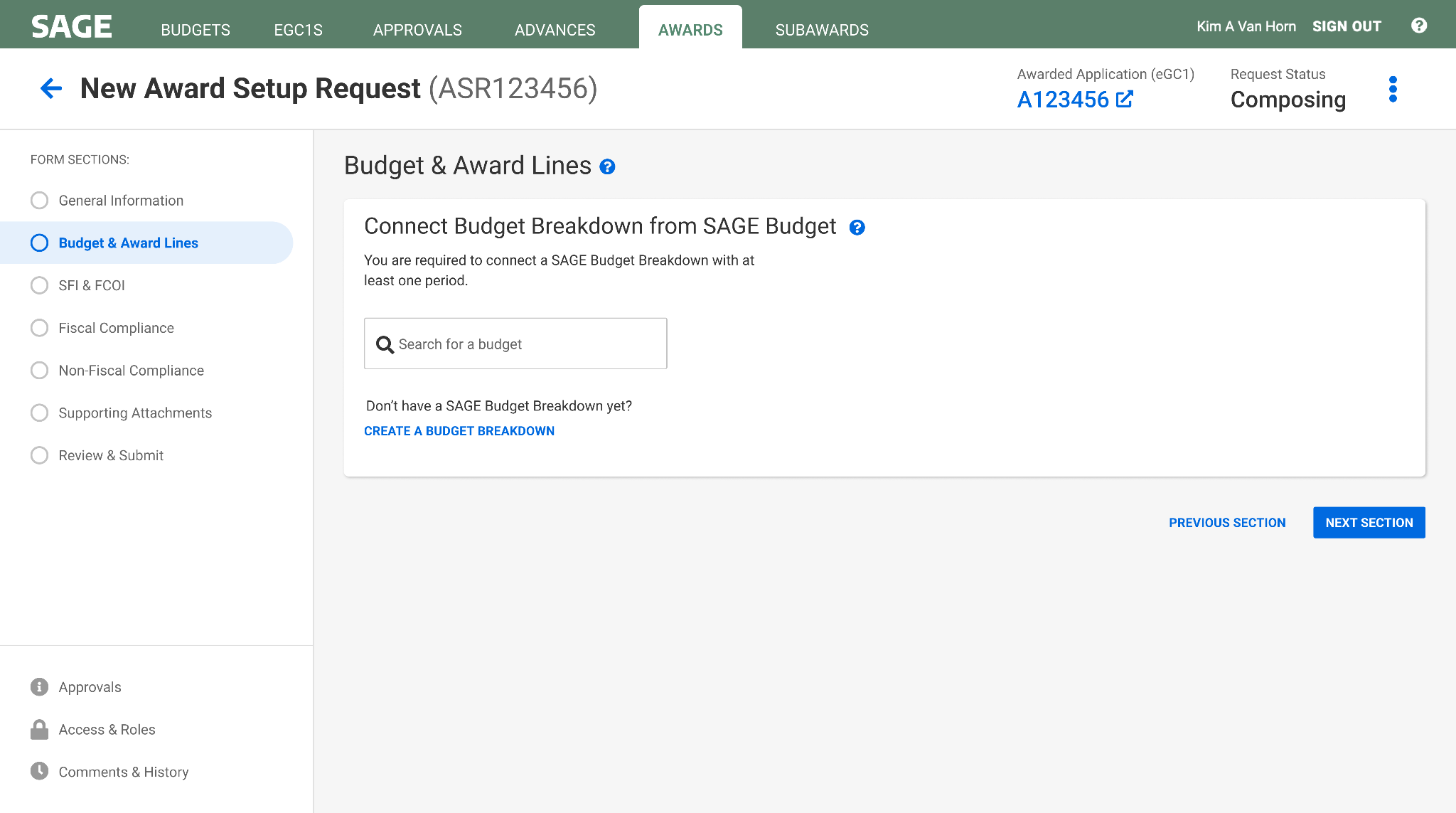 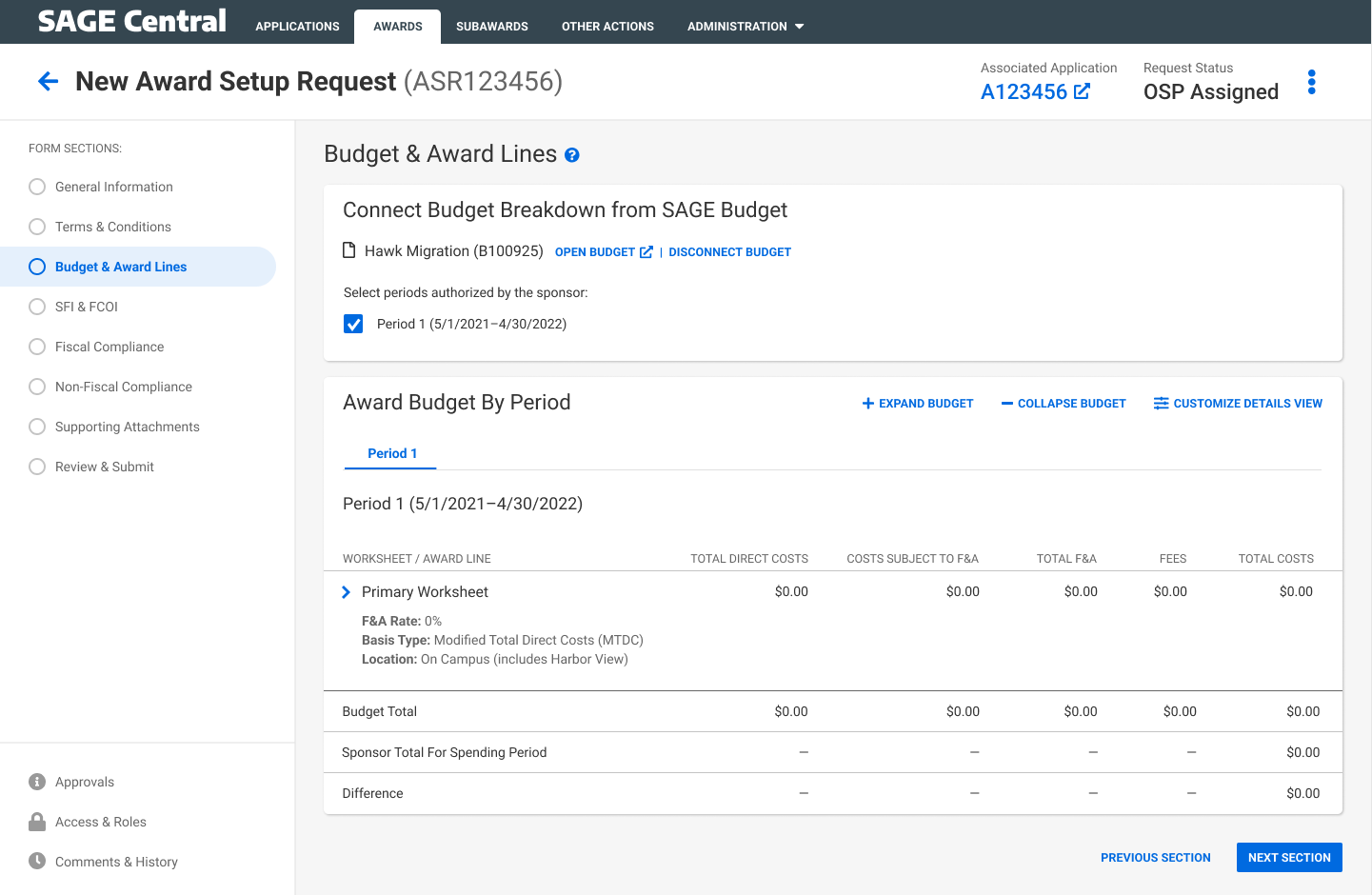 Select Period 1
Automatic display of budget setup flowing to the award request
[Speaker Notes: Period 1 will be selected]
Notes on SAGE Budget Requirement
Allows necessary integration/mapping to Workday. 

Setting up SAGE Budgets with basic information with $0 should take only a few minutes. 

GCA will know budget detail is not needed & they will not handle invoicing.

If there are other SAGE Budget requirements we will let you know as soon as possible.
Resources
SAGE Budget Classes 
Thursday, May 18, 1-3 p.m.
Thursday, June 13, 1-3 p.m.
Drop-in SAGE Office Hours 
Twice a month, every other Thursday. All dates/Zoom links on UWFT for the Research Community webpage
UWFT for the Research Community Webpage 
Important dates, information, and training resources! 
Questions about SAGE Budget?
Contact sagehelp@uw.edu